英文輸入法
找到f與j兩個鍵
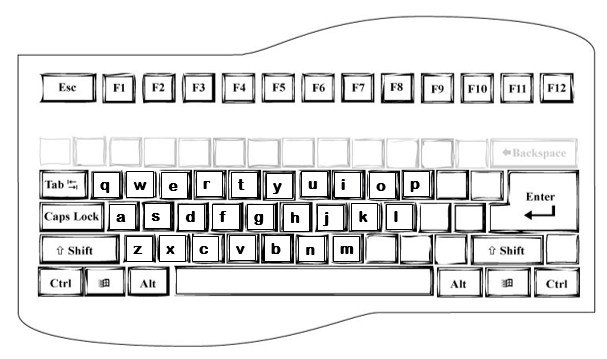 2
手指擺放位置
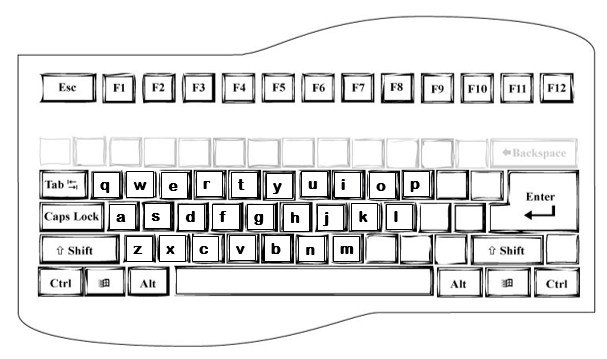 右手
左手
3
左手與右手負責不同的區域
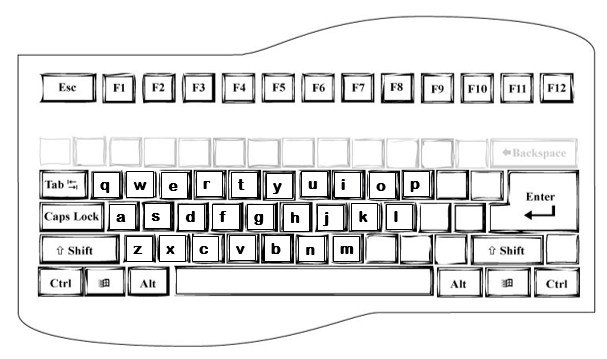 左手
右手
4
不同手指負責不同的區域
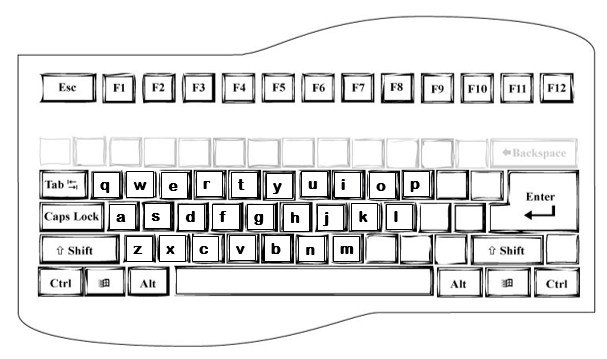 小拇指
無名指
小拇指
無名指
中指
食指
中指
食指
5
範例：cat
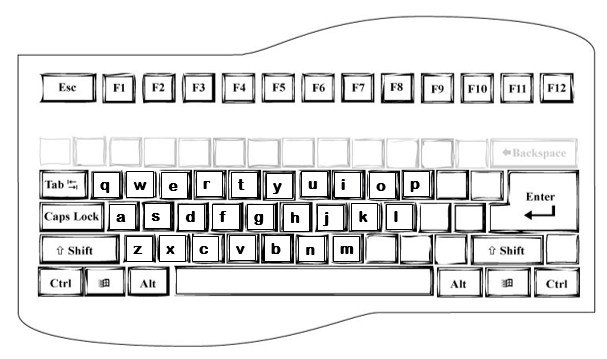 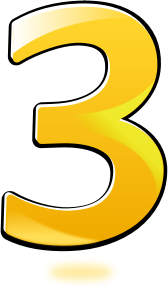 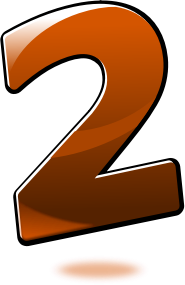 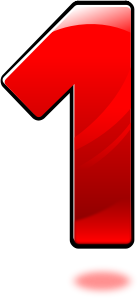 6
範例：open
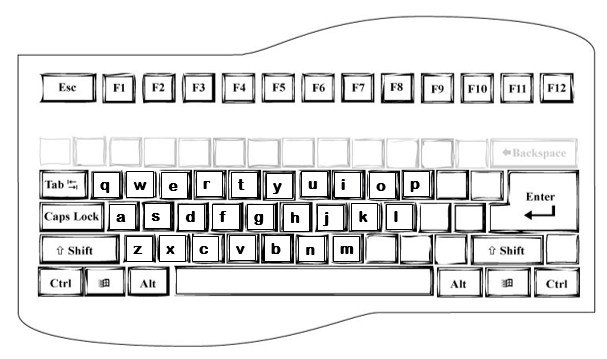 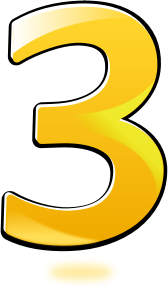 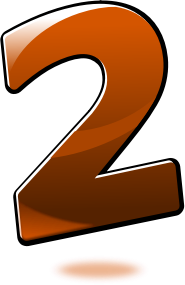 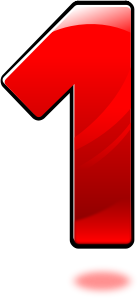 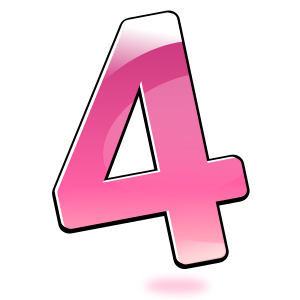 7